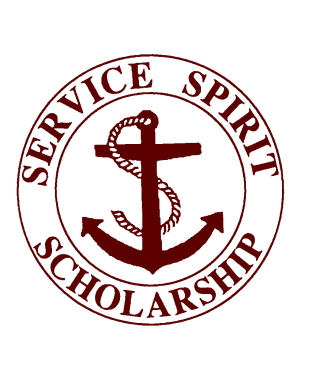 Welcome to Swanson Middle School
Announcement: 

Hello Admirals. I want to welcome you to the 23/24 school year and to Swanson Middle School. This morning we are going to learn what it means to be a Swanson Admiral. You will have an opportunity to share your thoughts throughout the presentation. We’re going to practice sharing with an “elbow buddy” and then returning our attention to the presentation. The chime will signal that it’s time to listen 
Let’s practice:
Me
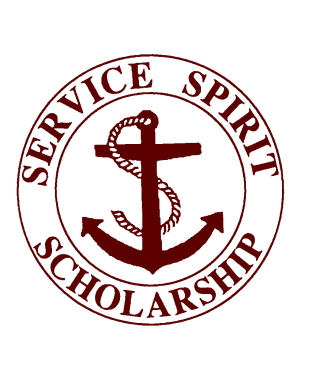 Acknowledgement:
Hello, my name is ______________________ and one thing about myself is ________________. 
(favorite food, play a sport- instrument- sing- juggle, a twin)


Activity:
At the end of the presentation, share two “takeaways” about being a Swanson Admiral.
Me
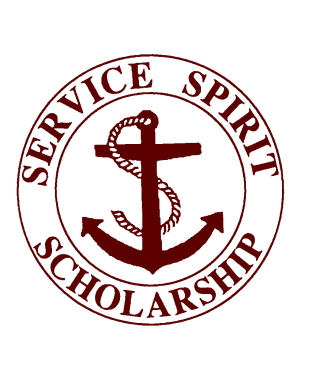 Swanson’s Mission
Engage and educate today's students, empowering them to contribute to tomorrow's world.
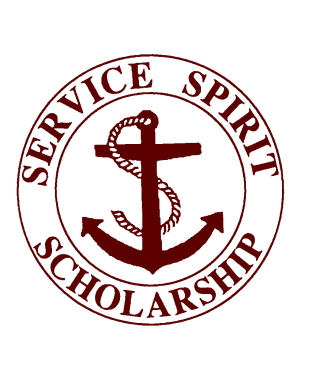 [Speaker Notes: Our mission to all our students is to]
Principal
Mrs. Loft

Asst. Principals
 Ms. Paul, Grade 6- Room 100D
 Ms. LiGuidi, Grade 7 - Room 206
 Ms. Smeenk, Grade 8- Room 216

Counseling Director
  Ms. Luthra- Counselors Suite

Activities Director
 Mr. Holland -Room 100E
Administrative Staff
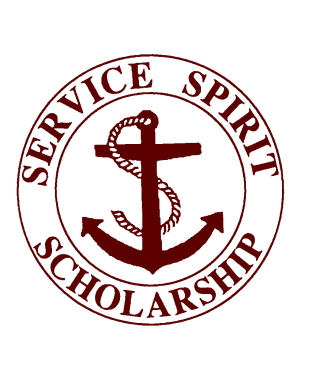 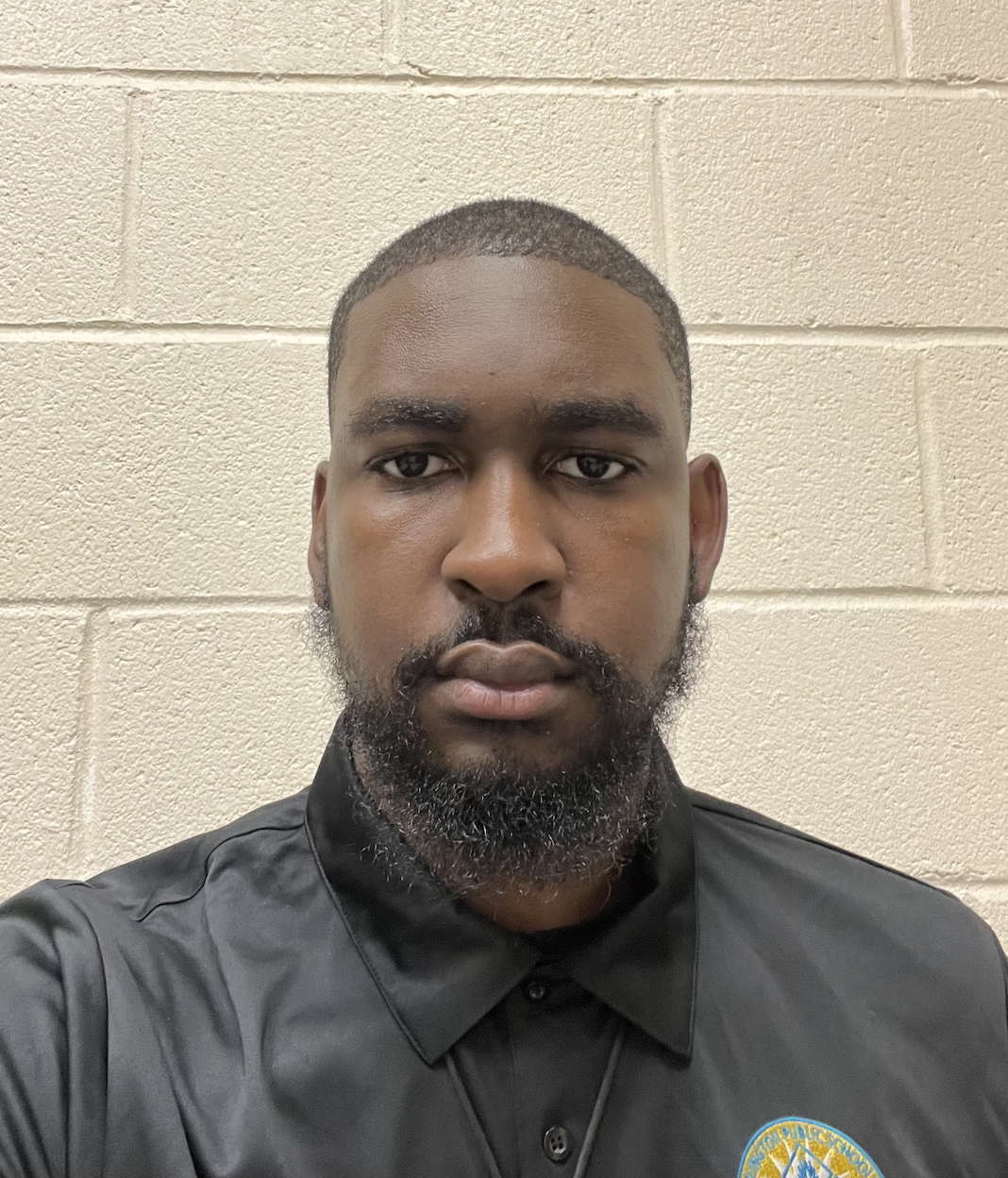 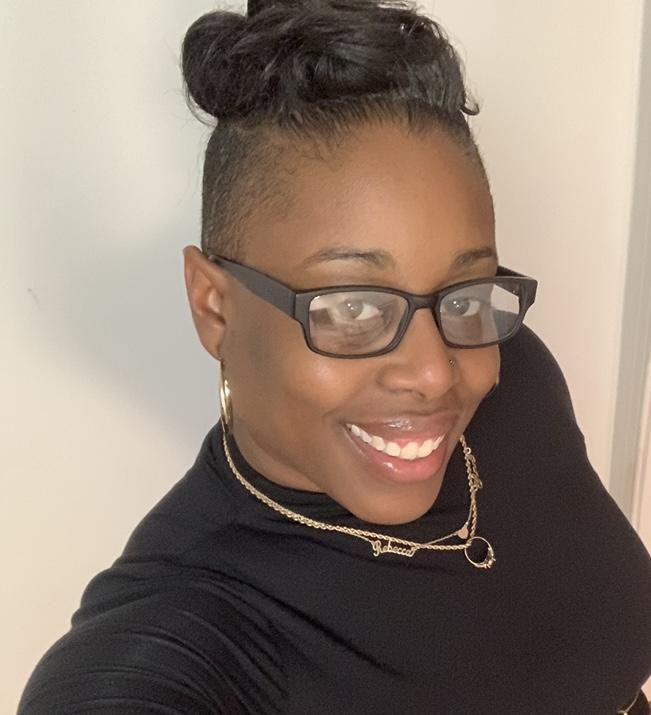 School Safety 
Coordinators
Mr. Cooper & Ms. Williams
Room 128A 
Assist administrators 
Be a positive resource for students, faculty and staff
Ensure the building is safe and secure for the sake of the welfare of all persons present
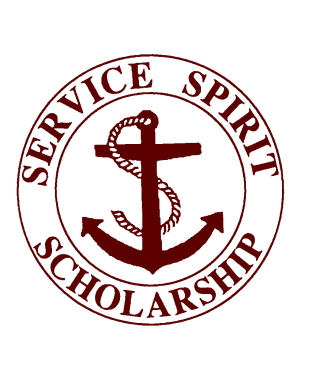 Who is an Admiral?
Someone who…
Uses kind words and actions towards everyone
Speaks up for themselves and others
Encourages themselves and others to try hard things
Adds to the community in a positive way
[Speaker Notes: Introduce Officer Treakle]
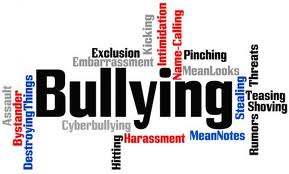 Swanson Admirals avoid…
Bullying 

Harassment

Fighting

Making threats
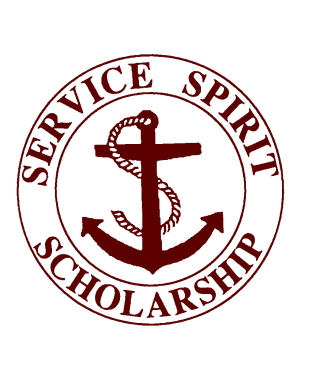 No Tolerance Policy
Using slurs based upon the actual 
or perceived race, ethnicity, color, 
national origin, citizenship/immigration 
status, weight, gender, 
gender identity is not permitted in 
Arlington Public Schools.
[Speaker Notes: Staff Action Steps for Violators:
 
Step One:  Redirect student behavior, send a message or call parents, inform grade level administrator and Ms. Stallworth (Please submit the violation in the Swanson Discipline Form-under minor)

Step Two:  Redirect student behavior, complete Swanson Discipline Form-under major, administrator and Ms. Stallworth will make contact (Consequence One)

Step Three:  Redirect student behavior, complete Swanson Discipline Form-under major, administrator and Ms. Stallworth will make contact (Consequence Two)- repeat step as often as needed]
Transgender/ Non Binary Student Support
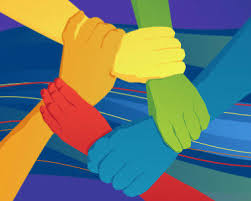 APS policy states that transgender students may use locker room and restroom facilities of their gender identity.  
Students who have questions or need support related to gender or sexuality should talk with  their grade level counselor or administrator.
No one should feel picked on or bullied.  This is a school for everyone! 

#EVERYSTUDENTCOUNTS!
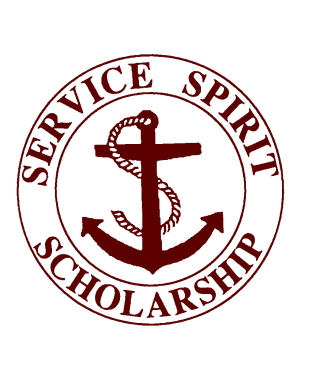 THE ADMIRAL’S CODE
RESPECT
Respect YOURSELF and OTHERS. We are kind and respectful to ourselves and to all others we encounter. 

RESPONSIBILITY
We are responsible for our shared environments. We take care of our materials and leave all areas clean.

SAFETY
We are a hands-off school! We keep our hands to ourselves and on our own belongings.
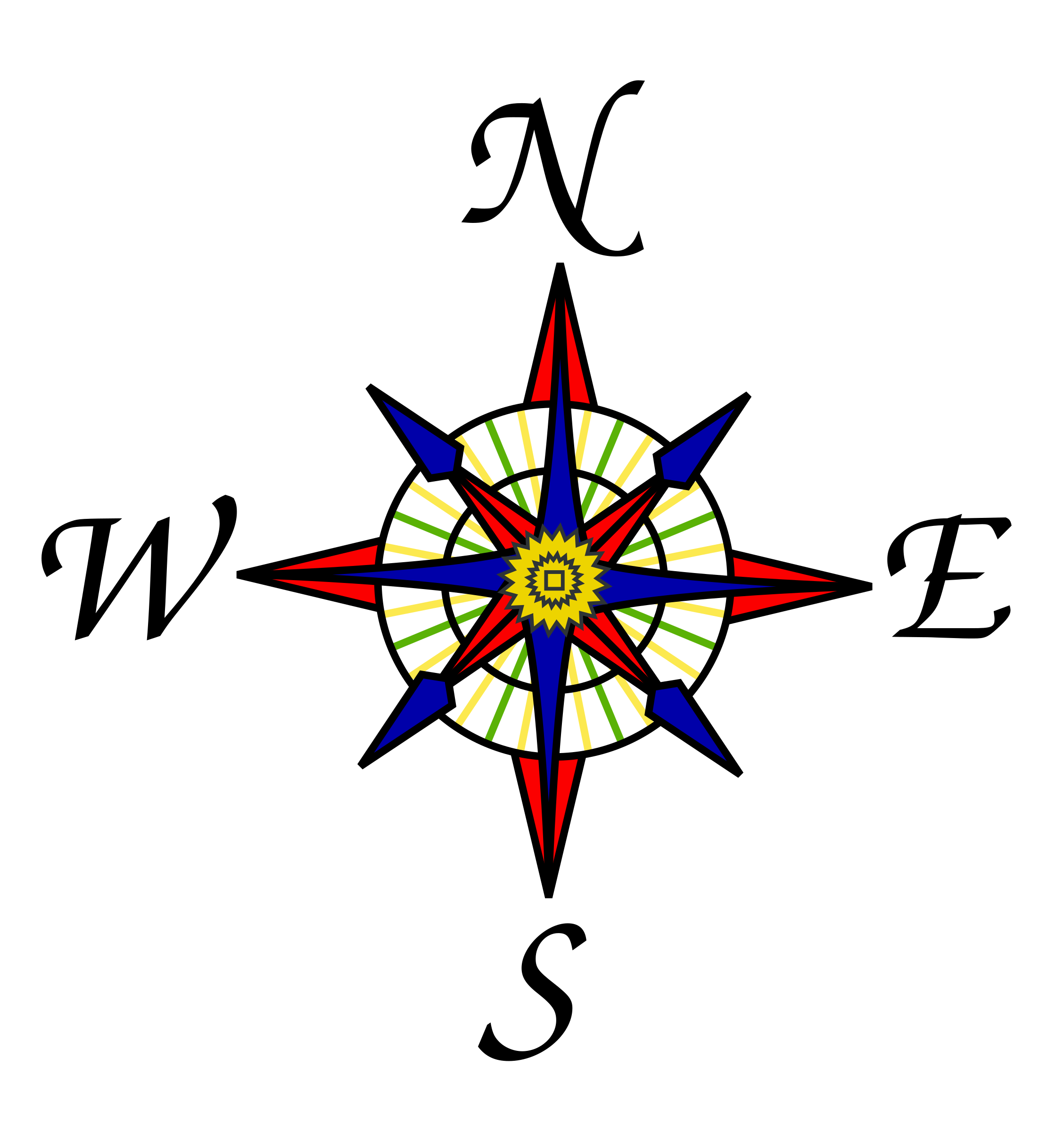 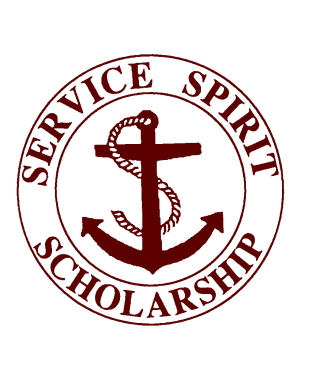 Use kind language and actions, even when you disagree

Listen to others 

Work together
Admirals are Respectful
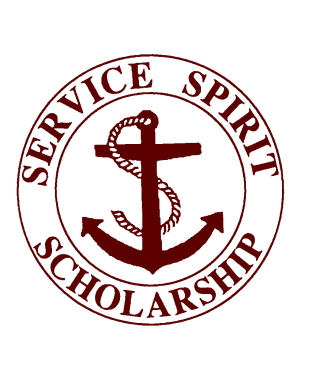 Own your actions and consequences 

Follow school expectations 

Attendance is important for learning! Come to class on time and prepared.
Admirals are Responsible
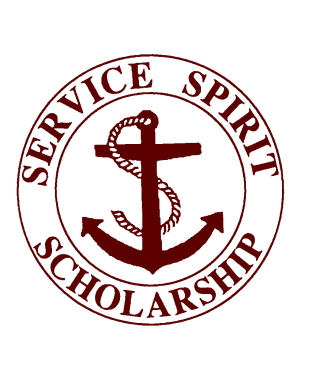 Hands off, eyes up, hoodies off and devices away 

Be safe in person, online and in the community

See something, say something
Admirals are Safe
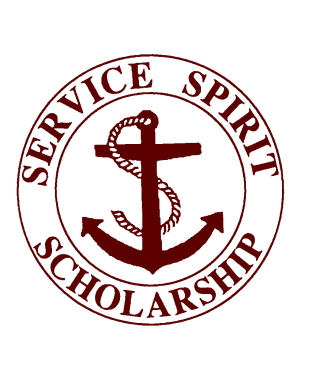 [Speaker Notes: Turn and talk - Why is respect, responsible and safety important? 2 minutes]
Construction Safety: 
All Construction Areas are off limits for students
Be mindful of construction equipment near cafeteria/soccer field
Admirals are Safe
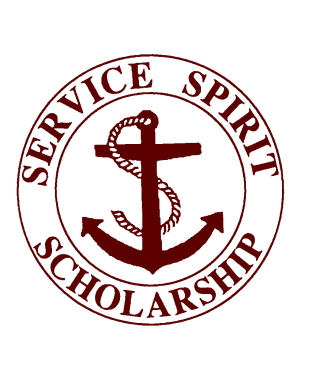 [Speaker Notes: Turn and talk - Why is safety important?]
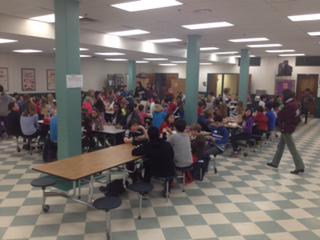 Admirals at lunch
Respect: Include everyone
 
Responsible: Clean area before leaving

Safe:  Eat only in cafeteria
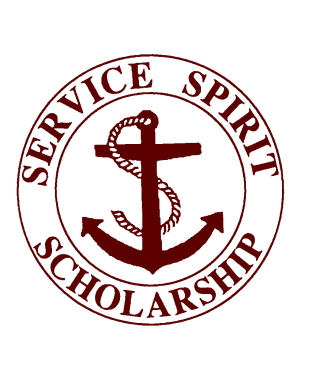 [Speaker Notes: Whistle outside to clean up and leave- return sports ball 
trash on field- clean it up, even if not yours]
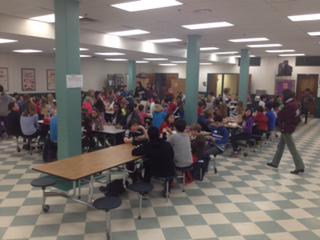 Admirals at recess
Respect: Include everyone

Responsible: Return any equipment to staff 

Safe:  Be aware of other and your surroundings
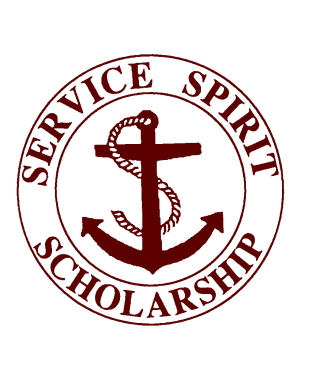 [Speaker Notes: Whistle outside to clean up and leave- return sports ball 
trash on field- clean it up, even if not yours]
Admirals Mess
Respect:  Include everyone
 
Responsible: Clean area before leaving

Safe: Awareness when entering and leaving
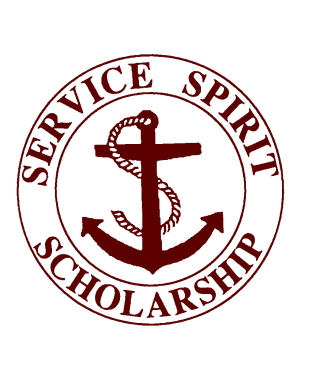 [Speaker Notes: Whistle outside to clean up and leave- return sports ball 
trash on field- clean it up, even if not yours]
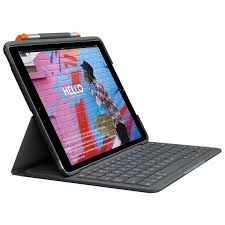 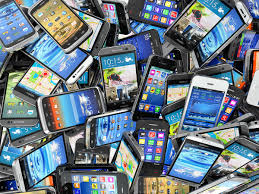 Admirals and Technology
Respect:  Personal devices- Off and away

Responsible:  School Devices- Charged and ready for class

Safe: Follow “Acceptable Use Policy”
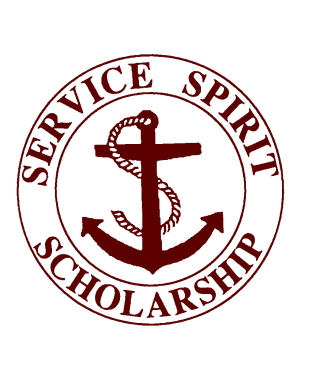 [Speaker Notes: 1st time - reminder
2nd time- Pick up after school 
3rd time- Parent pick up 
4th time- Lunch Detention]
CELL PHONE, EARBUDS, and/or  HEADPHONES POLICY
OFF AND AWAY 
7:20 A.M. - 2:35 P.M.
EARBUDS/HEADPHONES may only be used in class when directed by a teacher and used with school issued iPad.
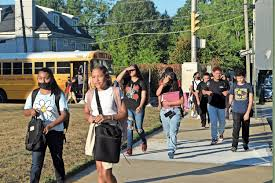 Admirals arriving at school
Respect: Report to your arrival area 
6th- Auditorium - Door 1
7th- Small Gym- Door 2
8th- Large Gym- Door 4

Responsible: Personal Electronics off and away

Safe: Walk bikes/skateboards on campus
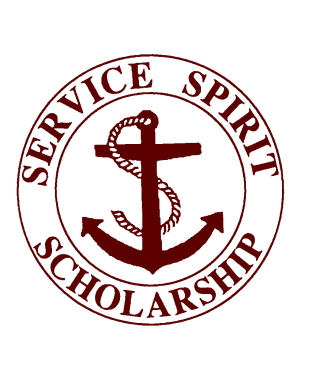 [Speaker Notes: Breakfast in cafeteria- no food outside cafeteria]
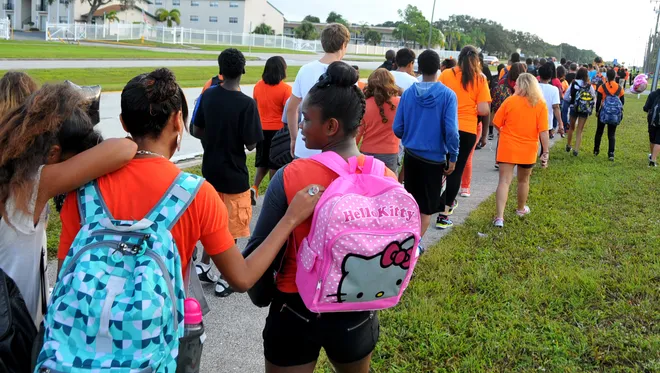 Admirals leaving school
Respect: Be mindful of community

Responsible: Report to bus/ after school immediately

Safe: Listen to Crossing Guard instructions
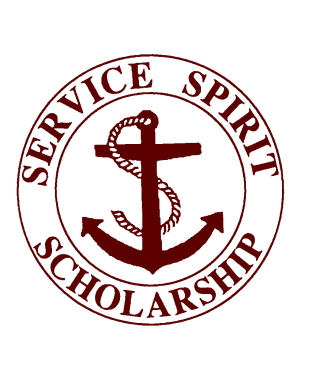 [Speaker Notes: Community- Westover shopping areas]
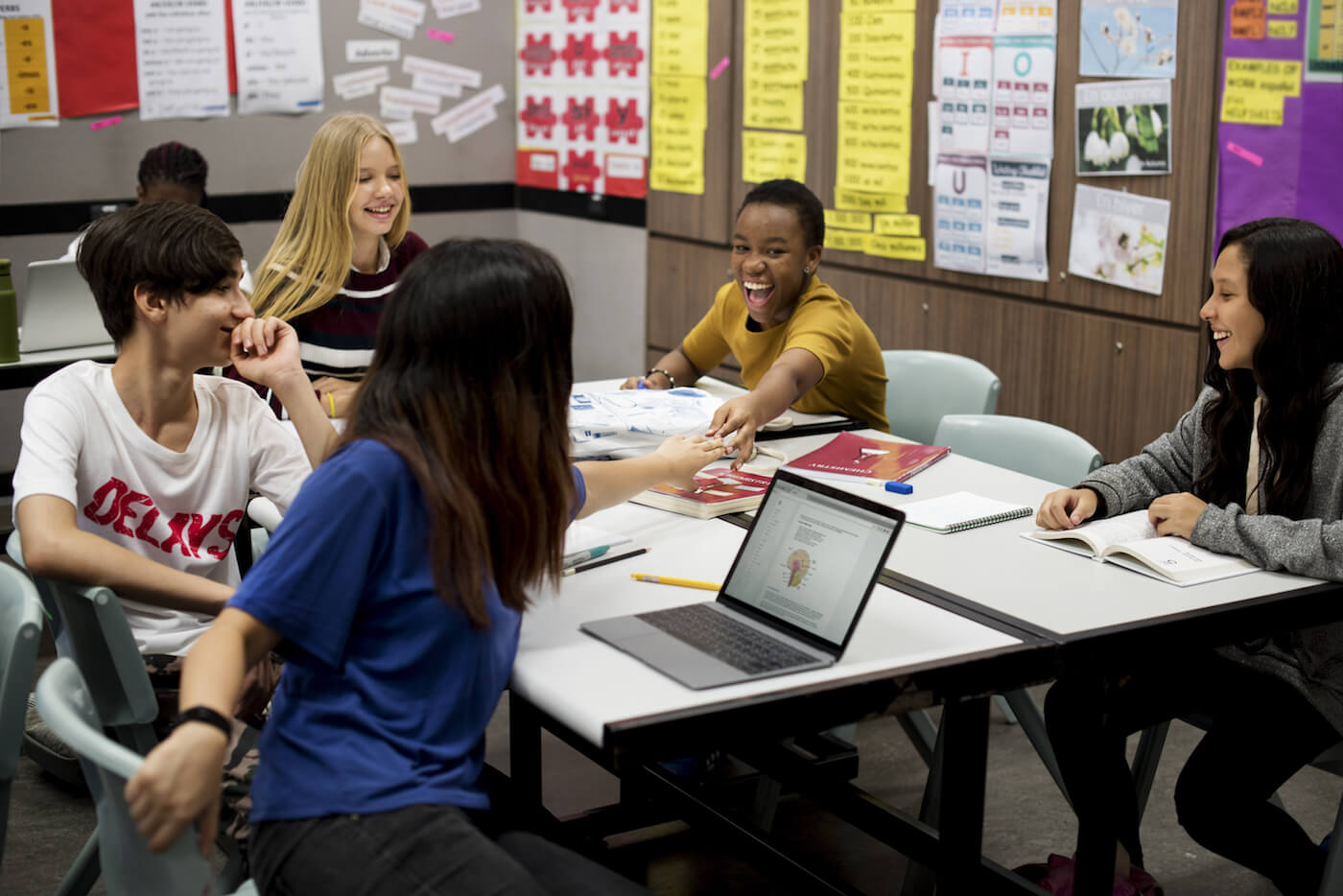 Admirals Learning
Respect:Use kind words and actions

Responsible: Arrive to school/ class on time

Safe: Follow APS “Acceptable Use Policies”
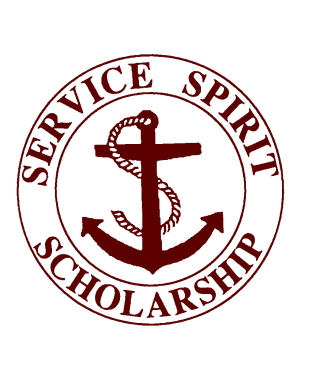 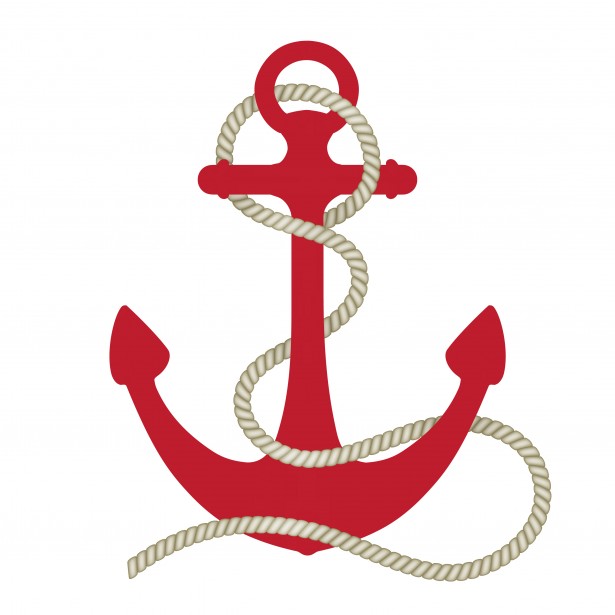 THE ADMIRAL’S WAY
SCHOLARSHIP
We strive to think deeply and with a growth mindset. 
We work diligently to achieve success in the classroom and in our community. 

SERVICE
We connect to one another, our community, and to the world.
We take care of each other by helping those in need both in our school and in the community at large. 

SPIRIT
We celebrate our successes, ourselves, and our school.
People know who we are by our remarkable kindness. 
We act in the best interest of our school and our whole community.
[Speaker Notes: The code is the expectations- the way is an extension of those expectations.]
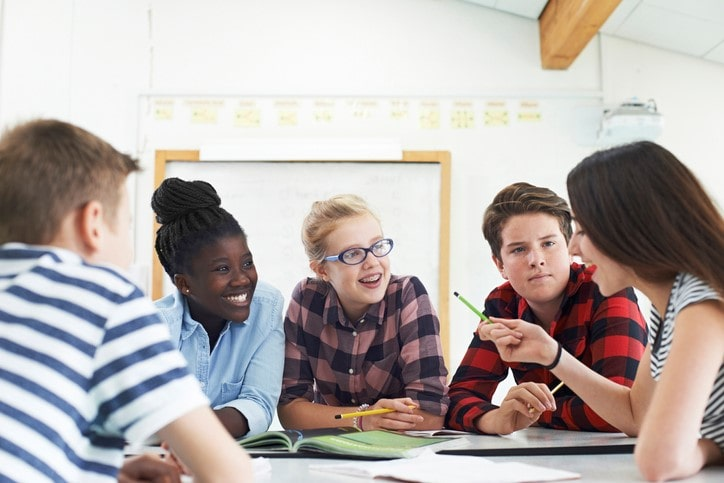 Admirals and Scholarship

We strive to think deeply and with a growth mindset.
Develop good study habits by:
Completing home and classwork
Studying for tests and quizzes
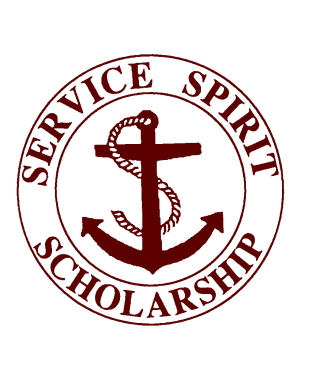 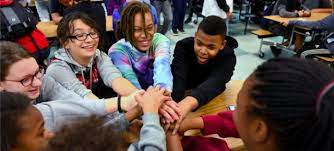 Admirals and Service

We connect to one another, our community, and to the world.
Helping one another to succeed:
Supportive 
Understanding
Go beyond yourself
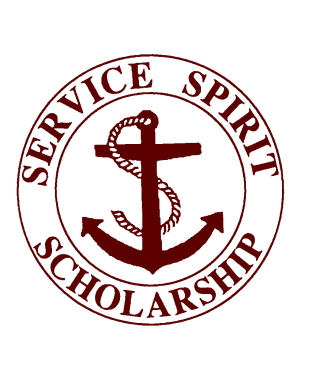 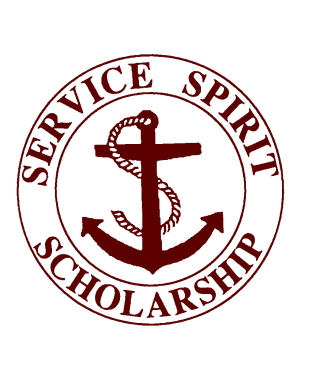 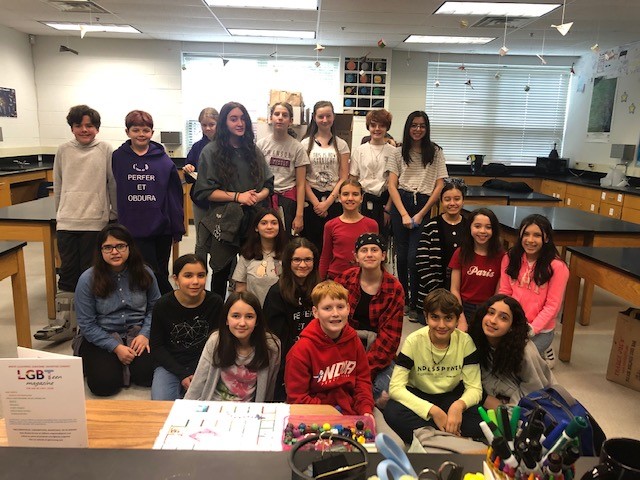 We Are Service
Admirable Admiral!
LYLAS
Sisterhood
GSA
Boys to Men
Student Council
[Speaker Notes: Students have several opportunities to serve the Swanson community, surrounding community, and world communities.  These groups work to sponsor such events….]
Engaging in Afterschool Activities
ASP 1- Starts at 2:40 PM
Sports practices- 2:40- 4:15 PM
At 3:30, non-bus riders dismissed from ASP1 are to go directly home
At 3:30, late bus riders are to report to ASP2 WITH A PASS FROM A TEACHER; Late bus departs at 4:21 PM
Students are not permitted to remain on school property unsupervised or leave campus and return for late bus transportation
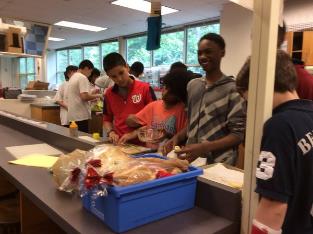 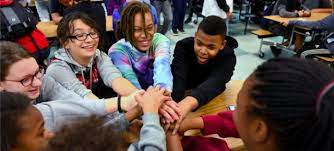 Admirals and Spirit

We celebrate our successes, ourselves, and our school.
Helping one another celebrate successes:
Acknowledge achievements  
Accept challenges
Try hard things

Mindset Matters - video
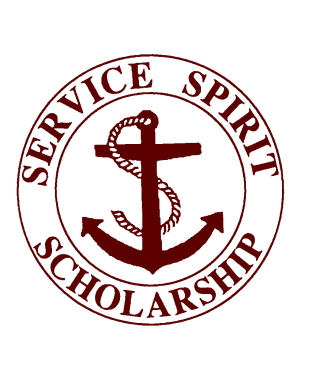 [Speaker Notes: Turn and talk at end of video- what does “the Way” look like to you?]
6th Grade Counselors
IncMs. Reardon
Ms. Wilkes

7th Grade Counselor
		Ms. Reardon
Ms. Wilkes

8th Grade Counselors
		Ms. Goodwin
		Ms. Ortiz
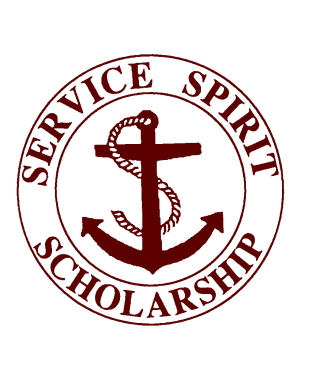 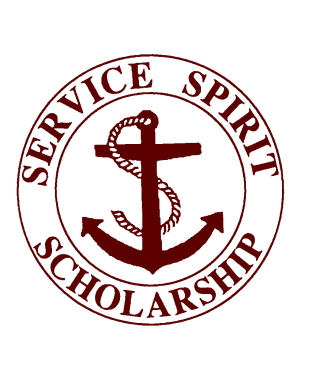 Me
Activity:
At the end of the presentation, share two “takeaways” about being a Swanson Admiral.